Arts & Culture Project
February 6, 2019
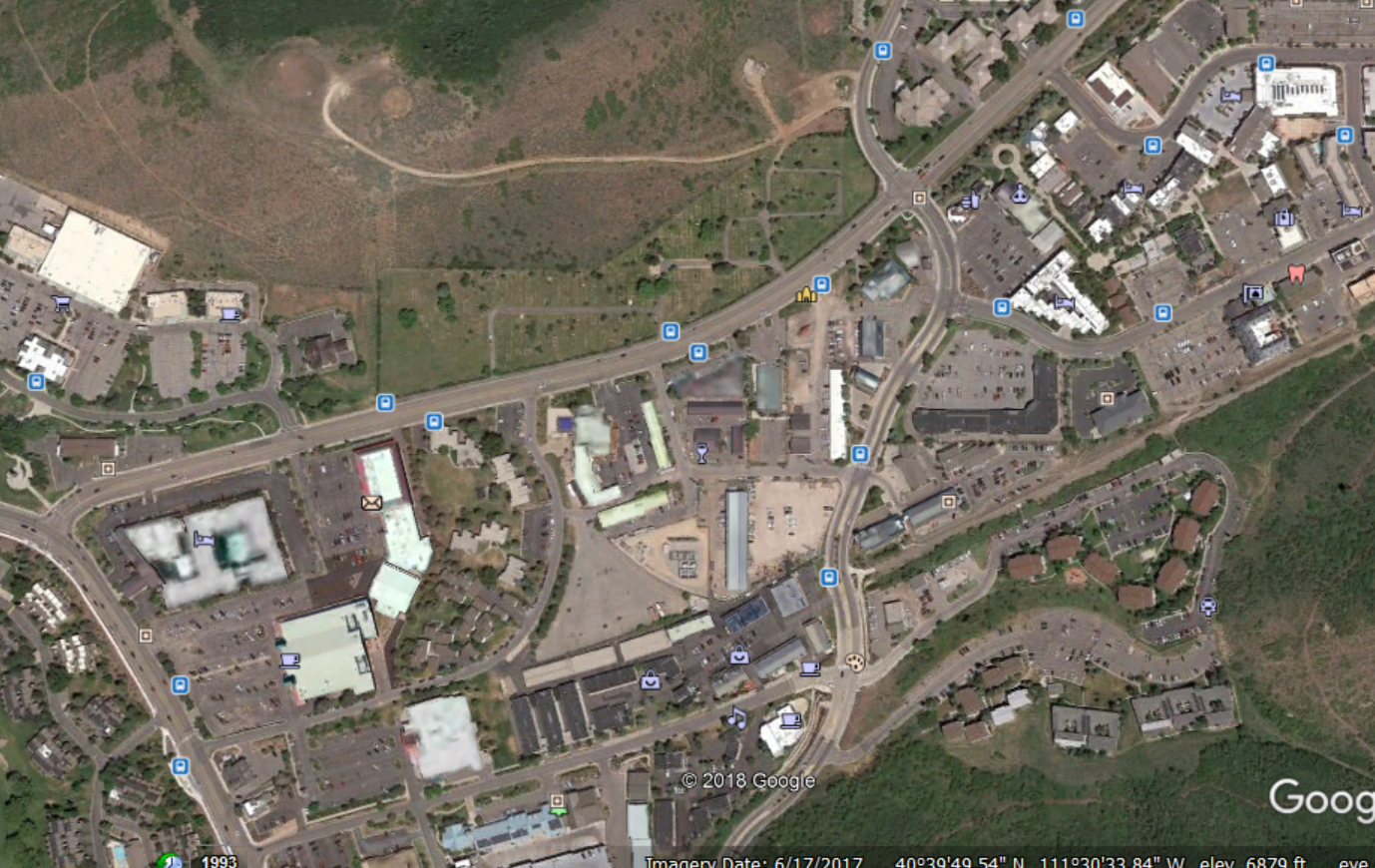 Site Topography
+6797'
+6800'
6800
KEARNS BLVD
+6805'
6
8
0
0
+6800'
6805
6808
+6808'
6
8
0
9
6809
6808
6808
+6808'
6
8
0
5
+6805'
6809
6809
+6810'
6810
+6810'
681
0
6811
6812
+6812'
2
1
8
6
6811
6812
+6810'
68
10
BONANZA DR
6812
6813
6814
+6815'
6815
6815
6816
+6817'
+6815
15
68
6815
TRUE NORTH
6817
MUNCHKIN RD
Park City Arts and Culture District
12 September 2018
+
Electric Utility
ELECTRICAL LINE
(OVERHEAD)
KEARNS BLVD
EXISTING ELECTRICAL LINE (OVERHEAD) PROPOSED ELECTRICAL LINE (UNDERGROUND)
ELECTRICAL LINE (UNDERGROUND)
25' ELECTRIC EASMENT
BONANZA DR
25'
TRUE NORTH
MUNCHKIN RD
Park City Arts and Culture District
12 September 2018
+
WORKING Schedule